Work Sampling
Sections:
How Work Sampling Works – part 1
Statistical Basis of Work Sampling– part 2
Application Issues in Work Sampling – part  3
3.1  Defining the Activity Categories
3.2  Work Sampling Forms
3.3  Scheduling Observation Times
3.4  Advantages and Disadvantages of Work Sampling
Work Sampling
Application Issues in Work Sampling
Application Issues in Work Sampling
Work sampling must be custom-designed for specific problem it is intended to address
But general steps summarized in Table 1 (reading assignment # 2)
We will focus here on following WS steps/issues:
defining the activity categories (Table 1 – 4)
work sampling forms (Table 1 – 5.a)
scheduling the observation times(Table 1 – 5.d)
3.1 Defining the Activity Categories
Activity categories must be:
Consistent with objectives of study
Immediately recognizable by observer
Mutually exclusive (each category distinguishable from others)
If output measures are included in study,
activity categories must correlate with those measures (e.g. 3 outputs  3 categories)
activity categories must be defined for specific study being conducted
3.1 Defining the Activity Categories
3.1 Defining the Activity Categories
Examples of possible activity categories for various types of work
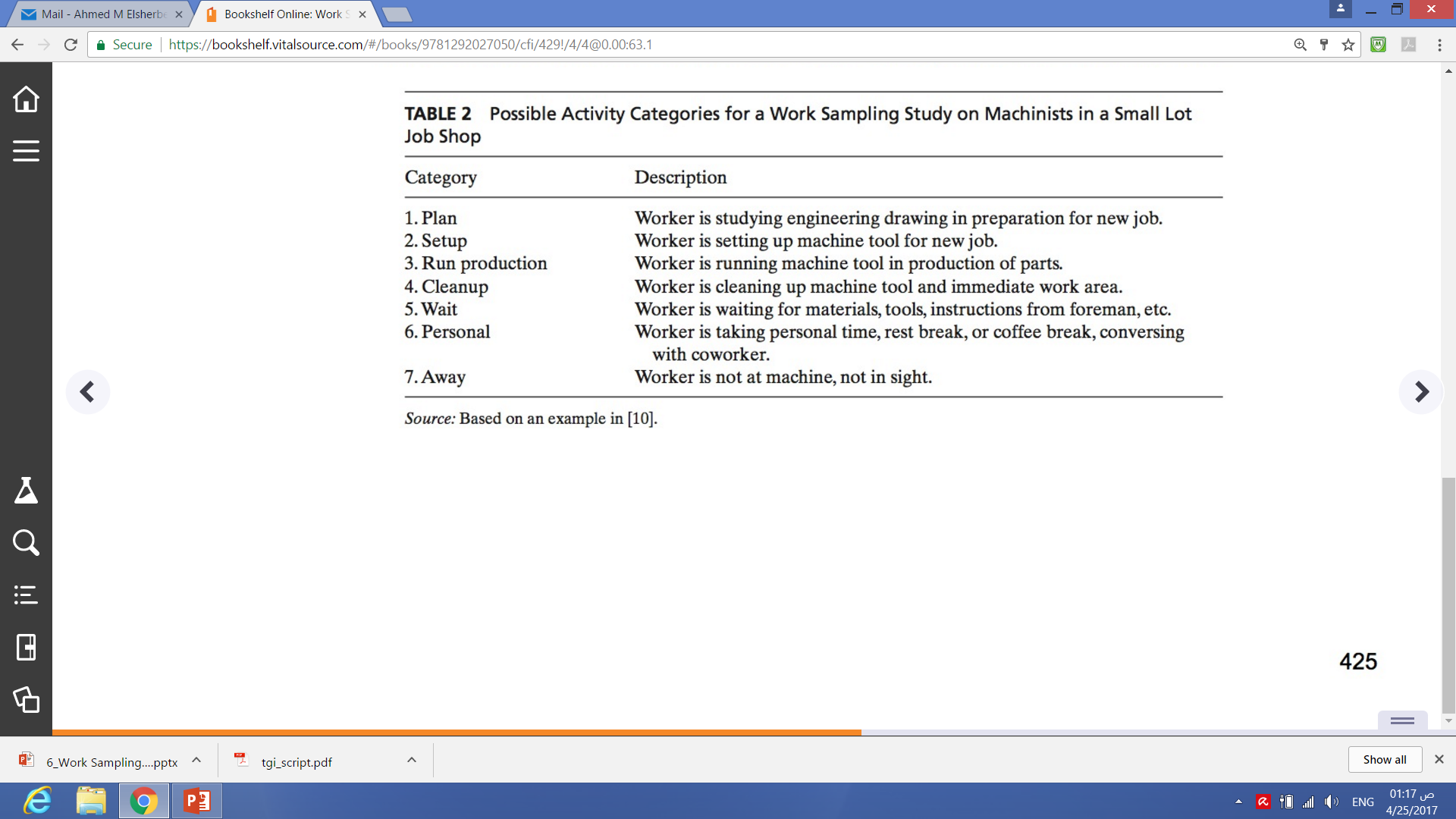 3.1 Defining the Activity Categories
Examples of possible activity categories for various types of work
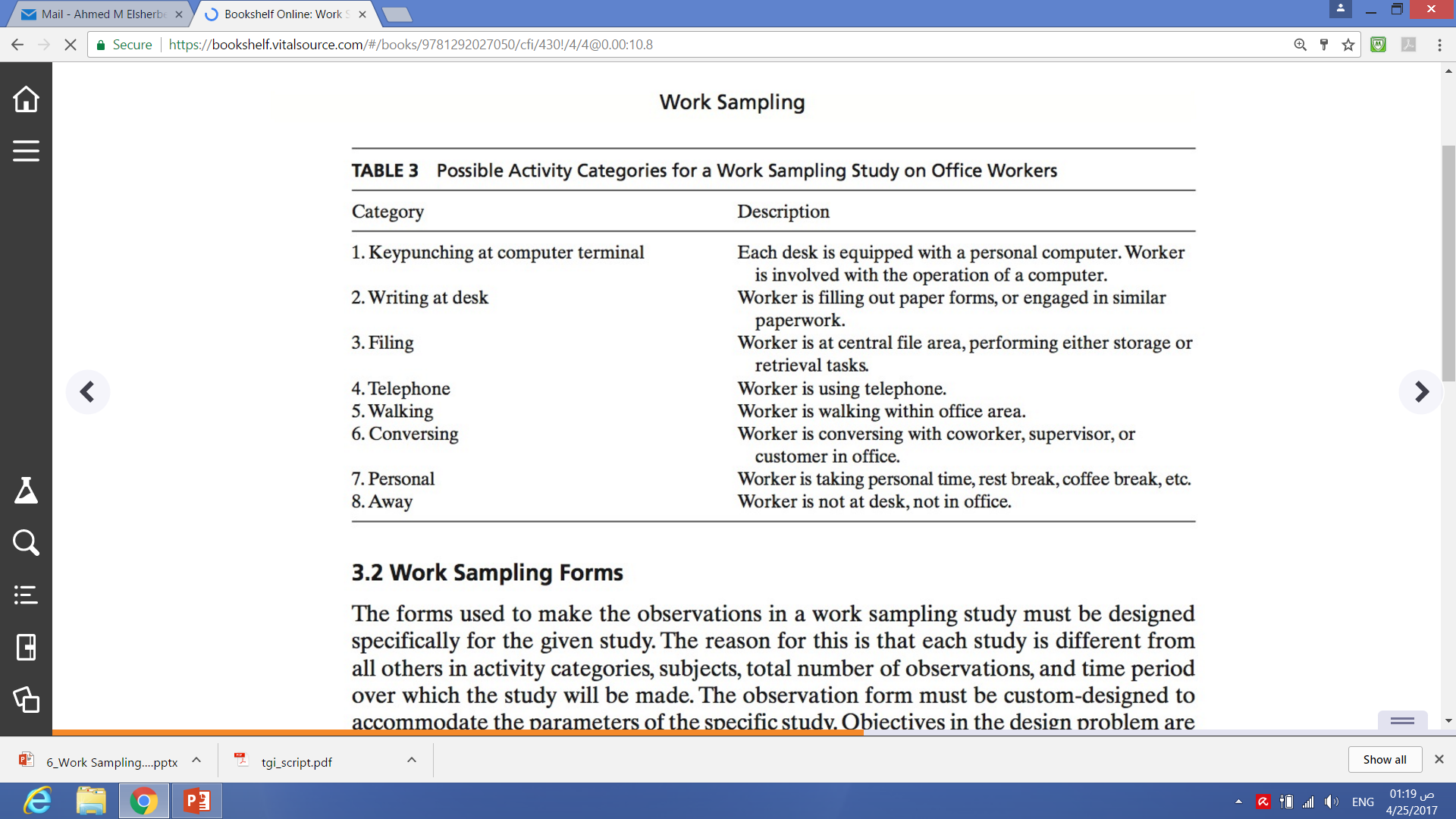 3.2 Work Sampling Observation Form
Forms in WS study must be designed specifically for given study
Each study is different from all others in
activity categories
subjects
total number of observations,
and time period
Form must be:
easy and convenient to use
enable making snap readings of subject(s)
enable quick recording of data
3.2 Work Sampling Observation Form
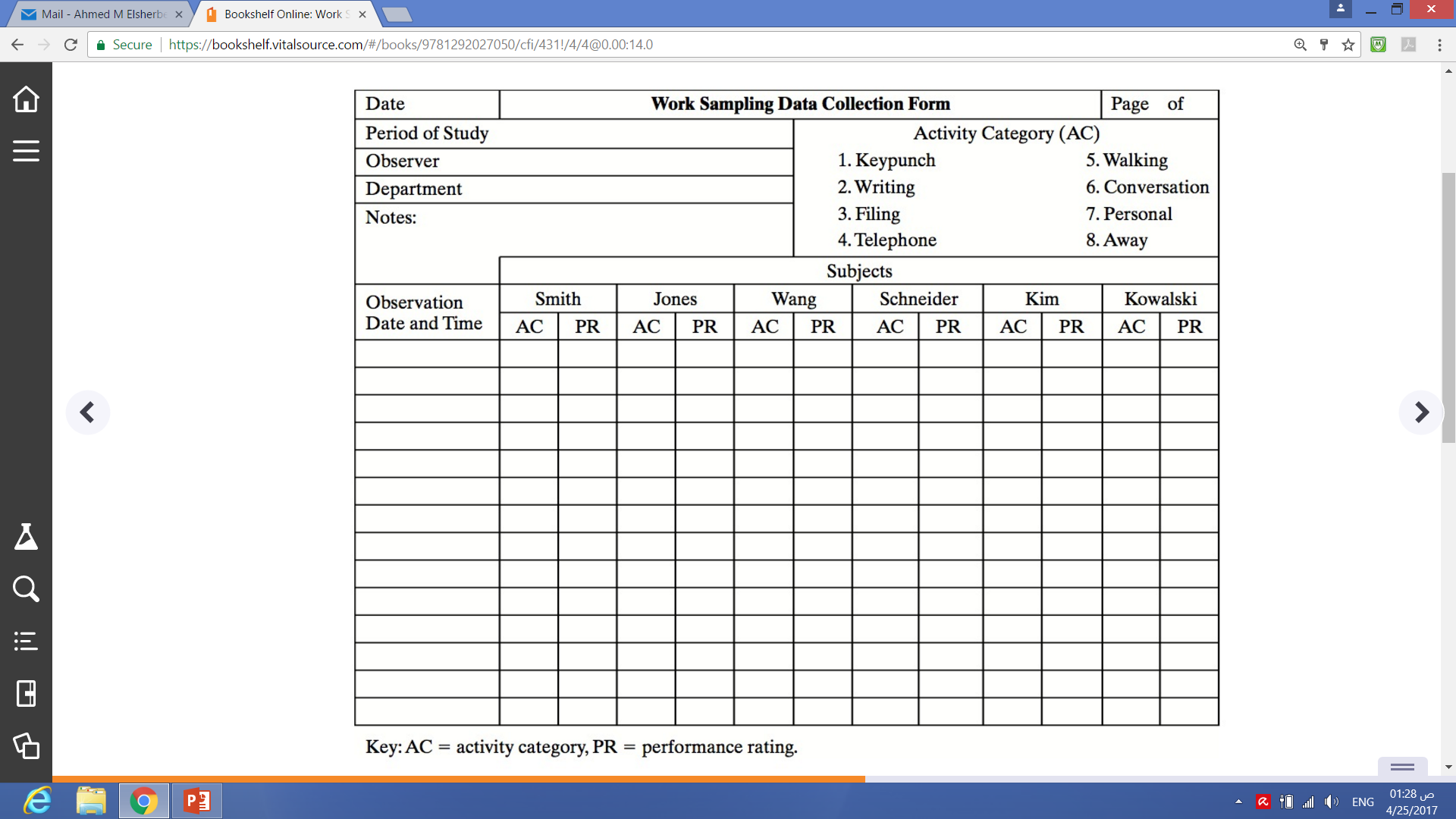 3.3 Scheduling the Observation Times
Total # of observations in WS study
usually large (several thousand)
# must be reduced to schedule of observations
randomizing observation times  
improves statistical accuracy
reduces bias
3.3 Scheduling the Observation Times
[Speaker Notes: Note]
3.3 Scheduling the Observation Times
Method 2 of randomization:
use principle of sampling stratification*:
total # of observations divided into specified # of time periods (e.g. days, ½-days, hrs)
equal # of samples taken in each period
In e.g. 1:
5-day period
10 randomized observation rounds/day
Further step : 5 randomized observations each ½-day (e.g., 5: morning, 5: afternoon)
 reduce variance in WS study 
Also: more convenient for observers
[Speaker Notes: Stratification: تدرج]
3.3 Scheduling the Observation Times
[Speaker Notes: =RANDBETWEEN function in excel can create random number between two defined numbers, then dragged to create as many as needed]
e.g. 5: Random Observation Times
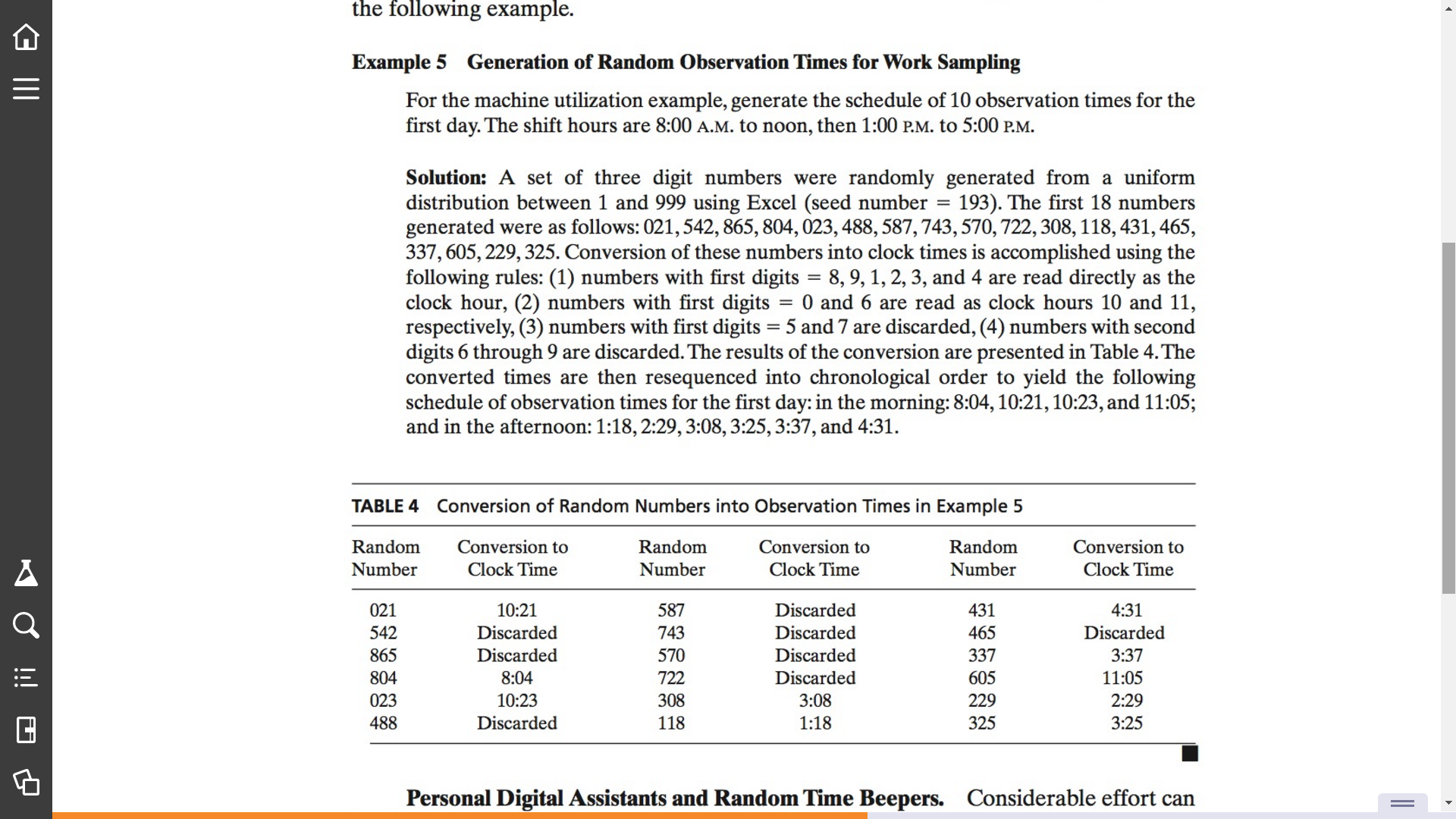 cont. e.g. 5:
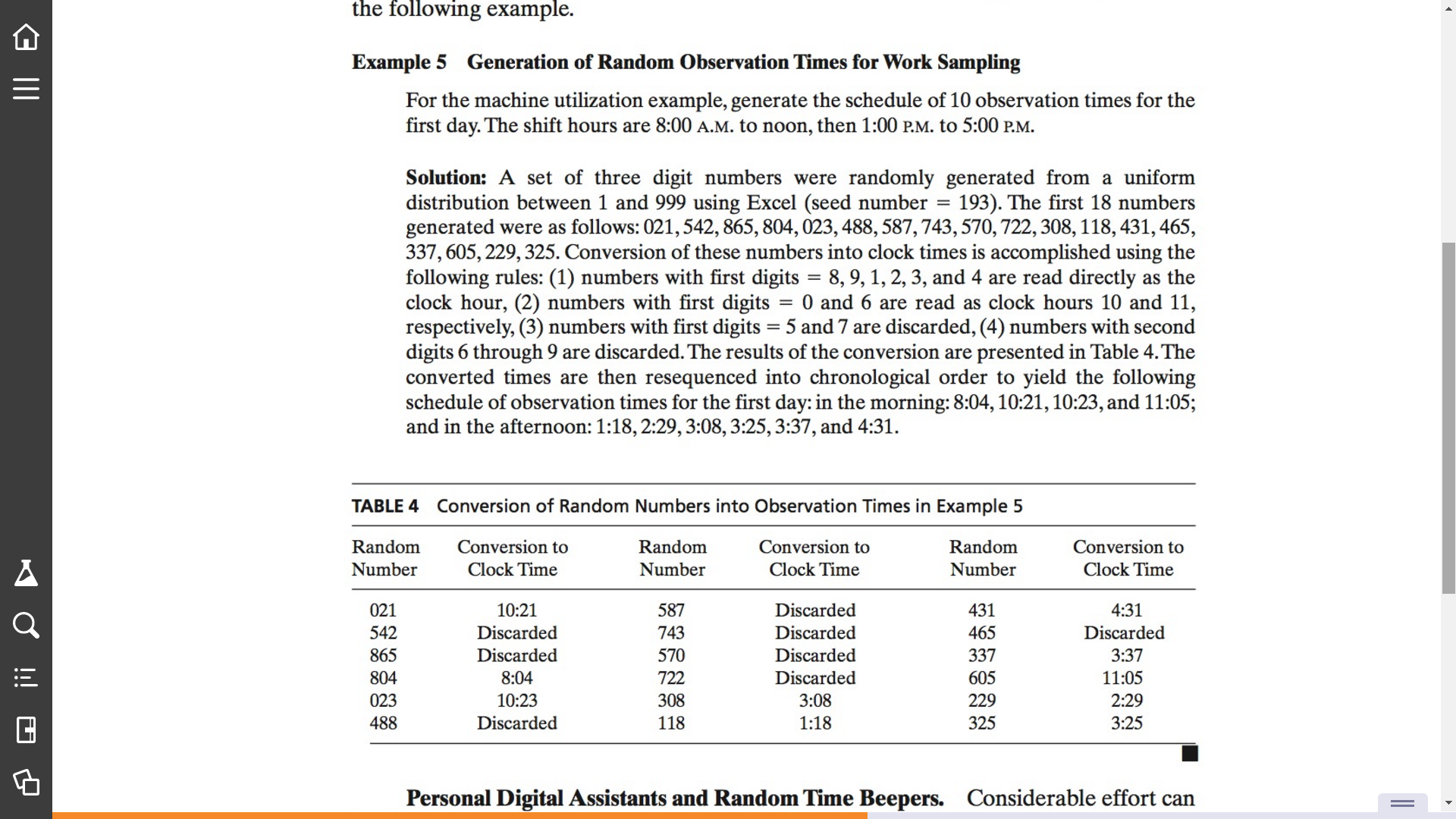 3.4 Advantages of Work Sampling
Can be used to measure activities that are impractical to measure by direct observation
Multiple subjects can be included
Requires less time and lower cost than continuous direct observation
Training requirements less than DTS or PMTS
Less tiresome and tedious on observer than continuous observation
Subject in WS: less demanding than being watched continuously for a long time
3.4 Disadvantages and Limitations
Not as accurate for setting time standards as other work measurement techniques
Usually not practical for studying single subject
Work sampling provides less detailed information about work elements than DTS or PMTS
Since work sampling deals with multiple subjects, individual differences will be missed
Workers may be suspicious because they do not understand the statistical basis of work sampling
Behavior of subjects may be influenced by the act of observing them